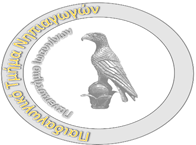 ΣΥΝΕΡΓΑΣΙΑ ΟΙΚΟΓΕΝΕΙΑΣ, ΣΧΟΛΕΙΟΥ ΚΑΙ ΚΟΙΝΟΤΗΤΑΣ
Στράτη Παναγιώτα
Διδάκτορας του Πανεπιστημίου Ιωαννίνων
panagiotastrati@yahoo.gr
ΠΕΡΙΕΧΟΜΕΝΑ
Βασικές Αρχές της Συνεργασίας Οικογένειας και Σχολείου
Οργανωτικές Αρχές της Συνεργασίας Οικογένειας, Σχολείου και Κοινότητας
Σύγχρονα Συστημικά Μοντέλα για τη Συνεργασία οικογένειας και Σχολείου
To βιο-οικοσυστημικό μοντέλο του U. Bronfenbrenner
Το μοντέλο των επικαλυπτόμενων σφαιρών επιρροής της J. Epstein
Το μοντέλο των σχέσεων Οικογένειας  –   Σχολείου των Ryan & Adams 
Ακαδημαϊκες και Κοινωνικές συνέπειες της συνεργασίας Οικογένειας, Σχολείου, Κοινότητας
Παναγιωτα Στρατη
22/12/2019
2
Η ΕΠΙΚΟΙΝΩΝΙΑ ΩΣ ΠΑΡΑΓΟΝΤΑΣ ΕΝΔΥΝΑΜΩΣΗΣ ΤΗΣ ΣΥΝΕΡΓΑΣΙΑΣ ΟΙΚΟΓΕΝΕΙΑΣ- ΣΧΟΛΕΙΟΥ- ΚΟΙΝΩΝΙΑΣ
ΣΥΝΕΡΓΑΣΙΑ ΟΙΚΟΓΕΝΕΙΑΣ ΚΑΙ ΣΧΟΛΕΙΟΥ: ΔΙΔΑΚΤΙΚΕΣ ΠΡΟΤΑΣΕΙΣ
Τομείς ανάπτυξης συνεργασίας σχολείου, οικογένειας,  κοινότητας σύμφωνα με τους Atkin, Bastiani και Goode
Τύποι συνεργασίας οικογένειας, σχολείου, κοινότητας σύμφωνα με τους Atkin, Bastiani και Goode
Διδακτικές Προτάσεις  – Εφαρμοσμένα Προγράμματα Συνεργασίας Οικογένειας και Σχολείου
Η περίπτωση των Δημόσιων Σχολείων του Arlington 
Η περίπτωση του Δημόσιου Σχολείου Kate Waller του Barrett
Η περίπτωση του Προγράμματος ΡΑΤ – «Οι Γονείς ως Δάσκαλοι» (Parents Αs Τeachers – PAT)
ΤΥΠΙΚΕΣ ΚΑΙ ΑΤΥΠΕΣ ΜΟΡΦΕΣ ΣΥΝΕΡΓΑΣΙΑΣ ΟΙΚΟΓΕΝΕΙΑΣ ΚΑΙ ΝΗΠΙΑΓΩΓΕΙΟΥ
Παναγιωτα Στρατη
22/12/2019
3
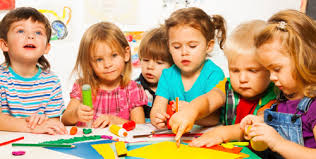 ΑΚΑΔΗΜΑΪΚΕΣ ΚΑΙ ΚΟΙΝΩΝΙΚΕΣ ΣΥΝΕΠΕΙΕΣΣΥΝΕΡΓΑΣΙΑΣ ΣΧΟΛΕΙΟΥ, ΟΙΚΟΓΕΝΕΙΑΣ, ΚΟΙΝΟΤΗΤΑΣ
Παναγιωτα Στρατη
22/12/2019
4
Αν και έχουν γίνει τα τελευταία χρόνια αρκετές μελέτες για το θέμα της συμμετοχής των οικογενειών στα  σχολικά προγράμματα, ωστόσο πολλές είναι οι αναπάντητες ερωτήσεις.
Κάνοντας μια ανασκόπηση σε 200 ερευνητικές μελέτες για τη συμμετοχή των γονέων,
 Oι Baker & Soden προσδιόρισαν στην πλειοψηφία τους μεθοδολογικούς περιορισμούς.
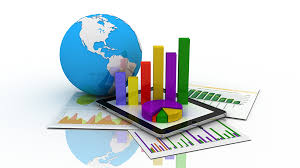 Παναγιωτα Στρατη
22/12/2019
5
Σύμφωνα με τις αναφερόμενες μελέτες, όταν οι γονείς συμμετέχουν στην παιδαγωγική διαδικασία, προκύπτουν ακαδημαϊκά και κοινωνικά οφέλη για τα παιδιά.
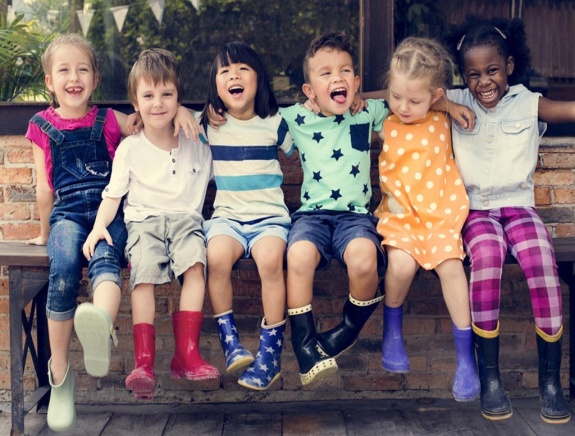 Παναγιωτα Στρατη
22/12/2019
6
Τα παιδιά των οποίων οι γονείς παρουσιάζουν υψηλά επίπεδα συμμετοχής στο σχολείο, καταδεικνύουν:
 μεγαλύτερα επίπεδα κοινωνικής ικανότητας,
 υψηλότερα επίπεδα προσαρμοστικής συμπεριφοράς,
 πρώιμες βασικές σχολικές δεξιότητες, 
μεγαλύτερη ακαδημαϊκή επίδοση στα μαθηματικά και την ανάγνωση,
 και υψηλότερα ποσοστά σχολικής ολοκλήρωσης
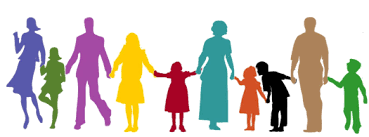 Παναγιωτα Στρατη
22/12/2019
7
Οι Elliot & Hewison υποστήριξαν μέσα από τα ερευνητικά τους δεδομένα, ότι ο συνδυασμός των μορφωτικών συνηθειών των γονέων, με τα μορφωτικά υλικά βασικής εκπαίδευσης που παρέχουν στα παιδιά τους στο σπίτι, συμβάλλουν στην ανάπτυξη της σχολικής τους ετοιμότητας,

Oι Reese & Callimore διατύπωσαν την άποψη, ότι μέσα από την ακαδημαϊκή αλληλεπίδραση στο σπίτι με τους γονείς, τα παιδιά ανέπτυξαν νωρίτερα γλωσσικές δεξιότητες, από τα παιδιά που δεν είχαν αντίστοιχες ευκαιρίες. 

Σύγχρονη έρευνα των Farver et al., κατέδειξε ότι η συμμετοχή των γονέων και η ενθάρρυνση των παιδιών για μορφωτικές δραστηριότητες συνδέονται με τις δεξιότητες της σχολικής ετοιμότητας των παιδιών.
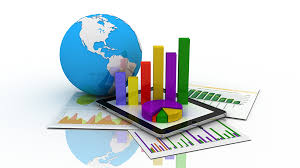 Παναγιωτα Στρατη
22/12/2019
8
Η έρευνα των Grolnikck & Slowiaczek, ανέδειξε τη συμμετοχή των γονέων στις ακαδημαϊκές δραστηριότητες των παιδιών τους στα προσχολικά προγράμματα, ως πολυδιάστατη δομή:
  μέσα από την αλληλεπίδραση των γονέων στις δραστηριότητες εκμάθησης στο σπίτι,
 αλλά και με τη συμμετοχή τους στο σχολείο, με δική τους πρωτοβουλία.
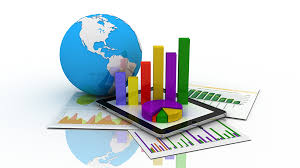 Παναγιωτα Στρατη
22/12/2019
9
Σύγχρονες έρευνες, υποστηρίζουν το διαφορετικό ρόλο της μητέρας από αυτόν του πατέρα, στην κοινωνικοποίηση των παιδιών.
H έρευνα των Roopnarine et.al. προς την ίδια κατεύθυνση, κατέδειξε, ότι οι μητέρες θέτουν την ακαδημαϊκή αλληλεπίδραση με τα παιδιά τους, σε υψηλότερο επίπεδο, από ότι οι πατεράδες, καθώς επίσης έχουν υψηλότερα επίπεδα συμμετοχής στο σχολείο, από ότι οι πατεράδες.
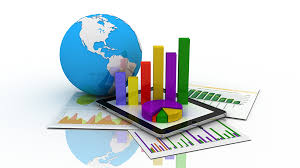 Παναγιωτα Στρατη
22/12/2019
10
Ανάμεσα στις διάφορες μορφές συμμετοχής των γονέων, μπορεί να ξεχωρίσει κανείς, ότι οι επισκέψεις των εκπαιδευτικών στο σπίτι των παιδιών, είναι πιο αποτελεσματικές από τις ομαδικές συζητήσεις. 
Στην έρευνα του Mc Carthy μόνο τα παιδιά της πειραματικής ομάδας είχαν καλύτερες λεκτικές ικανότητες, των οποίων οι μητέρες εκπαιδεύονταν κατά τη διάρκεια επισκέψεων στο σπίτι, όχι όμως και τα παιδιά των οποίων οι μητέρες συμμετείχαν απλά σε ομάδες συζητήσεων.
Παναγιωτα Στρατη
22/12/2019
11
Ο Filigni, μεταξύ των παραγόντων που διαδραματίζουν σημαντικό ρόλο στην ανάπτυξη των νοητικών και κοινωνικών ικανοτήτων των παιδιών στην προσχολική ηλικία, προσδιόρισε την εκπαιδευτική κατάρτιση των γονέων και τις πρακτικές ακαδημαϊκής κοινωνικοποίησης. 
Ο Lopez υποστήριξε τις πρακτικές ακαδημαϊκής κοινωνικοποίησης στο σπίτι, μέσα από κοινές δραστηριότητες γονέα-παιδιού.
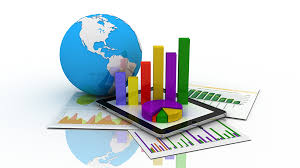 Παναγιωτα Στρατη
22/12/2019
12
Οι Kirk & Schaefer έθεταν το βάρος, στα προγράμματα προαγωγής και στην υποστήριξη των παιδιών στο σπίτι. Στην προσπάθειά τους να εξηγήσουν τους λόγους για τις περιορισμένες μακροπρόθεσμες επιτυχίες, διαπίστωσαν, ότι σε περίπτωση υποστήριξης μόνο του παιδιού, η συμπεριφορά της μητέρας ήταν αδιάφορη ή απορριπτική. 

Διαπιστώθηκε: ότι η μητέρα έπρεπε να προσεχθεί περισσότερο και η σχέση μητέρας – παιδιού να αποτελεί σημείο αναφοράς. Εξάλλου, αξιοσημείωτη είναι η διαπίστωση μέσα από την έρευνα, ότι η ψυχολογία και οι πεποιθήσεις της μητέρας, συμβάλλουν στην ανάπτυξη της συναισθηματικής ποιότητας του οικογενειακού περιβάλλοντος και της πρώιμης ανάπτυξης των παιδιών.
Παναγιωτα Στρατη
22/12/2019
13
Σε ότι αφορά το πρόβλημα των μακροπρόθεσμων επιδράσεων των προγραμμάτων, με τη συμμετοχή των γονέων, με βάση τα συνολικά αποτελέσματα των ερευνών, παλαιότερων και σύγχρονων, προκύπτει, ότι:
 για τα παιδιά οι αλλαγές των διαδικασιών αλληλεπίδρασης στην οικογένεια, λειτούργησαν θετικά.
 Τίθεται ωστόσο το ερώτημα,  εάν τα προγράμματα οικογενειακής παρέμβασης εξετάζονται στις μακροπρόθεσμες επιδράσεις τους, σε σχέση με τα παραδοσιακά προσχολικά προγράμματα, στα οποία, οι διαφορές των επιδράσεων που εμφανίζονται στις έρευνες, με τις ομάδες ελέγχου, εξαφανίζονται κατά τη διάρκεια των πρώτων σχολικών χρόνων.
Παναγιωτα Στρατη
22/12/2019
14
«Σε σύγκριση με τα προγράμματα προαγωγής, οι πειραματικές ομάδες έρευνας στα οικογενειοκεντρικά προγράμματα  προαγωγής, εμφανίζουν όχι μόνο θετικά αποτελέσματα κατά την έναρξη, αλλά συνεχίζουν να διατηρούνται, μέχρι τρία και τέσσερα χρόνια από τη λήξη του προγράμματος»
Συνεργασία Σχολείου, Οικογένειας, Κοινότητας
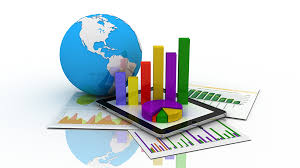 Παναγιωτα Στρατη
22/12/2019
15
Ένα θέμα το οποίο εμφανίζεται σπάνια στις αξιολογήσεις των ερευνών, είναι: 
οι απόψεις και οι προσδοκίες των γονέων, σχετικά με την ακαδημαϊκή και κοινωνική συμπεριφορά του παιδιού, παράλληλα με τα τεστ νοημοσύνης και απόδοσης. 
Οι Hoover-Dempsey & Sandler επισημαίνουν, ότι:
 η δημιουργία του γονεϊκού ρόλου έχει αντίκτυπο στις πεποιθήσεις των γονέων, σχετικά με τις προσδοκίες και τη μόρφωση των παιδιών τους.
Παναγιωτα Στρατη
22/12/2019
16
Σε ερευνητικό επίπεδο, 
η σημασία των διαφορετικών μορφών διαπαιδαγώγησης των ακαδημαϊκών δραστηριοτήτων γονέων –παιδιών στο σπίτι 
και η συνεργασία γονέων-σχολείου σε σχέση με την πρώιμη νοητική και κοινωνική ανάπτυξη των παιδιών, 
    έχει δημιουργήσει ένα αυξημένο ενδιαφέρον. 
Mε δεδομένο ότι, η αξιολόγηση των αναγκών της οικογένειας, αποτελεί ένα πρώτο βήμα για μια στερεή σχέση συνεργασίας με τους γονείς και έναν κατάλληλο σχεδιασμό,
 το ερευνητικό ενδιαφέρον προσανατολίζεται σε θέματα ενημέρωσης της οικογένειας σε προβλήματα που σχετίζονται με τη γονεϊκότητα, αξιολογήσεις που αφορούν προβλήματα των παιδιών και μεθόδων υποστήριξης της μάθησης και της ανάπτυξης.
Παναγιωτα Στρατη
22/12/2019
17
Σύμφωνα με τους Coleman & Willinga  οι εκπαιδευτικοί θα πρέπει:να ερευνήσουν και να κατανοήσουν τις πιέσεις που αντιμετωπίζουν οι γονείς σήμερα και να αναπτύξουν μια μεγαλύτερη ευαισθησία σε θέματα συνεργασίας και ενσυναίσθηση για τις οικογένειες.
Παναγιωτα Στρατη
22/12/2019
18
Έρευνα σε 673 γονείς παιδιών προσχολικής ηλικίας, με στόχο τη διερεύνηση της στάσης τους απέναντι στο Νηπιαγωγείο, πόσο αυτή επηρεάζεται από τα κοινωνιολογικά τους χαρακτηριστικά (Sakellariou, 2006) κατέδειξε:
Μεγάλη διαθεσιμότητα των γονέων για συνεργασία που ωστόσο συνοδεύεται από μικρή συχνότητα επισκέψεων στο νηπιαγωγείο για ενημέρωση και ακόμη μικρότερη επισκεψιμότητα για ενημέρωση ως προς τις δραστηριότητες στο νηπιαγωγείο. 
Το γεγονός αυτό αναδεικνύει την ανάγκη οι νηπιαγωγοί να βελτιώσουν τις τεχνικές αλληλεπίδρασης με τους γονείς.  
Διαφοροποίηση ως προς το φύλο, με τις μητέρες να δείχνουν σαφώς μεγαλύτερη διάθεση για συνεργασία από τους πατέράδες.
    Το γεγονός αυτό υποδεικνύει την ανάγκη οι νηπιαγωγοί να ενδυναμώσουν τη σχέση πατέρα –νηπιαγωγού, αφού η εμπειρική βιβλιογραφία έχει καταγράψει αυτή τη σχέση ως καθοριστικό παράγοντα ποιοτικής εκπαίδευσης.
Παναγιωτα Στρατη
22/12/2019
19
Γονείς μεσαίου μορφωτικού επιπέδου δηλώνουν κατά πλειοψηφία ότι το Νηπιαγωγείο ανταποκρίνεται στο σκοπό του, ενώ αντίθετα γονείς ανώτερου μορφωτικού επιπέδου διατηρούν επιφυλάξεις. 
Παρόμοια απαντούν και οι γονείς που έχουν μόνο κορίτσια, σε αντίθεση με γονείς που έχουν μόνο αγόρια.
 Μητέρες με χαμηλό κοινωνικοοικονομικό επίπεδο αναφέρουν, ότι το επίπεδο συμμετοχής τους είναι αντιπροσωπευτικό του πόσο ευπρόσδεκτες αισθάνονται στο Νηπιαγωγείο και από τη δυνατότητα που έχουν να προσφέρουν εθελοντικά τη βοήθειά τους όταν λαμβάνεται υπόψη το εργασιακό τους πρόγραμμα.
Η έρευνα αυτή συμβάλλει στη βιβλιογραφία που αφορά τους παράγοντες που επηρεάζουν τη στάση των γονέων απέναντι στο Νηπιαγωγείο, αφού παρέχει μία πρώτη εμπειρική τεκμηρίωση, τόσο της σημασίας των κοινωνιολογικών χαρακτηριστικών των γονέων, όσο και του επιπέδου επικοινωνίας τους με το Νηπιαγωγείο.
Παναγιωτα Στρατη
22/12/2019
20
Η έρευνα έχει τεκμηριώσει πλέον τη σημαντικότητα της συμμετοχής των γονέων στην εκπαίδευση των παιδιών τους και τη σχέση της:
 με τις θετικές αναπτυξιακές εκβάσεις των παιδιών,
 με τα υψηλά επίπεδα προαγωγής στο σχολείο, 
με τη διατήρηση των θετικών επιδράσεων
 και τη μέγιστη κοινωνική ικανότητα των παιδιών. 

Ωστόσο, παρά τις έρευνες που έχουν γίνει για τη συμμετοχή των γονέων, πολλά είναι τα αναπάντητα ερωτήματα, εξαιτίας των μεθοδολογικών αδυναμιών που επηρεάζουν πολλές έρευνες.
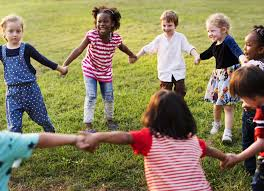 Παναγιωτα Στρατη
22/12/2019
21